Deeds
Brief History
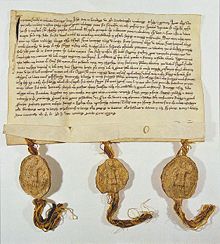 Ohio Statutory General WarrantyDeed
. . . . . . (marital status), of . . . . . . . County,. . . . . . for valuable consideration paid, grant(s), with general warranty covenants, to . . . . ., whose tax-mailing address is . . . , the following real property:

(description of land or interest therein and encumbrances, reservations, and exceptions, if any)

Prior Instrument Reference: Volume . . . ., Page . . .

. . . . . ., wife (husband) of the grantor, releases all rights of dower therein.

Executed this . . . . . . . day of . . . . . ..

. . . . . . . . . . . . . . . . . . . . . . . . . .
(Signature of Grantor)

(Execution in accordance with Chapter 5301. of the Revised Code)”
Types of Deeds
1.  Warranty Deed

Grantor personally makes the “standard” warranties regarding the title being transferred.
Types of Deeds
2.  Special or Limited Warranty Deed

Grantor personally makes some, but not all, of the “standard” warranties regarding the title being transferred.
Types of Deeds
3.  Quitclaim Deed

Grantor conveys what the grantor has but does not warrant that the grantor has anything.
Elements of Typical Deed
1.  The Premises

Designation of parties
Words of grant
Description of land
Estate granted
Consideration paid
Typically, just nominal, not actual price paid
Elements of Typical Deed
2.  Habendum

Statement of limitations if estate is not fee simple.
Elements of Typical Deed
3. Reddendum

Portions of estate the grantor is retaining.
Elements of Typical Deed
4. Warranties of Title
Elements of Typical Deed
5.  Signatures
Elements of Typical Deed
6.  Acknowledgment
Deeds[continued]
Execution Formalities
1.  Seal

Not required under modern law.
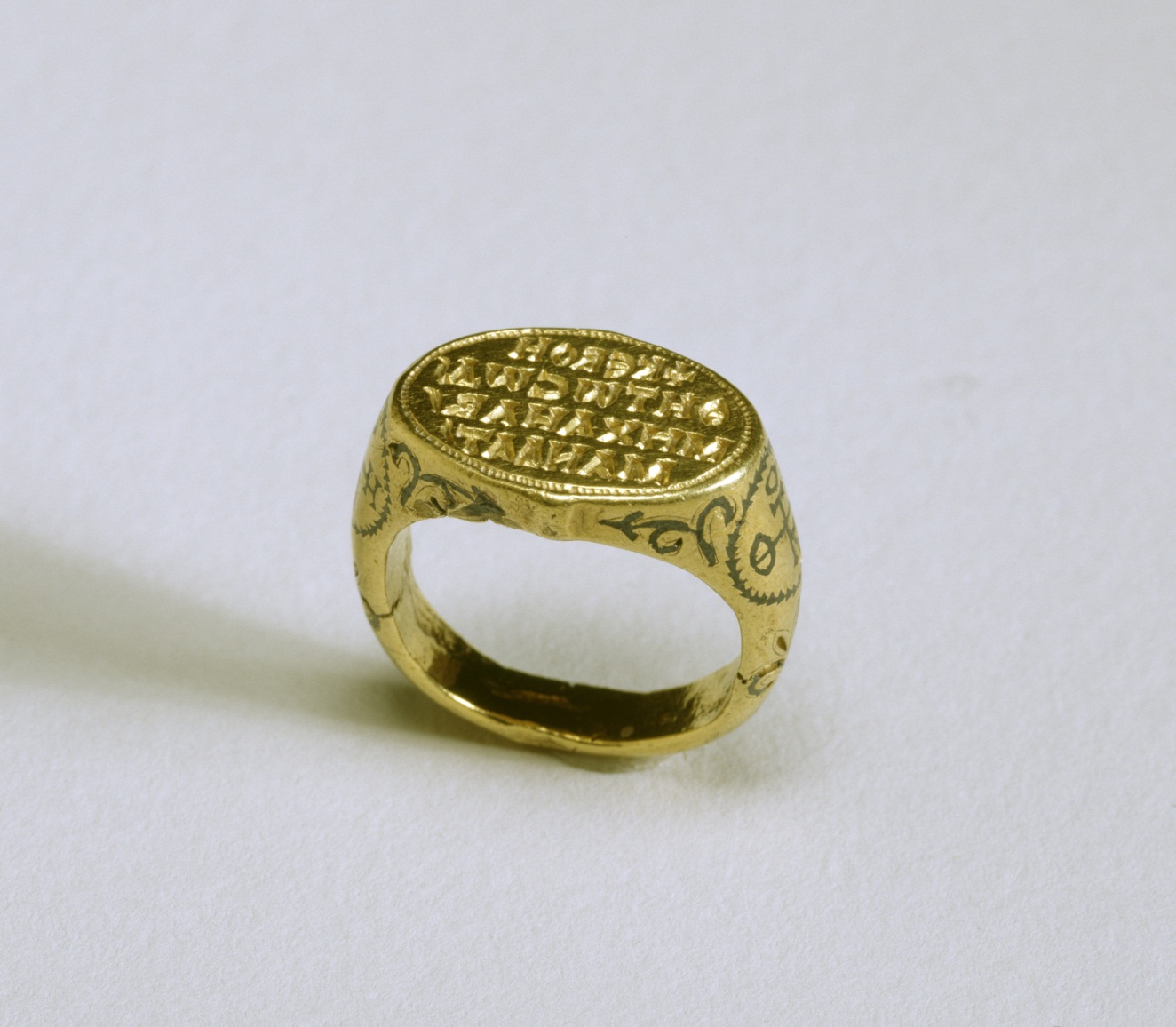 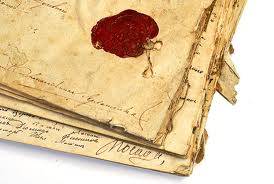 Execution Formalities
2. Signatures

Grantor = yes

Grantee = no
Execution Formalities
3. Witnesses

States vary
Execution Formalities
4.  Acknowledgment/Notarization

States vary whether it is essential for valid deed.

Often, required to file in public records.
Execution Formalities
5.  Delivery to Grantee and Acceptance by Grantee
Escrow
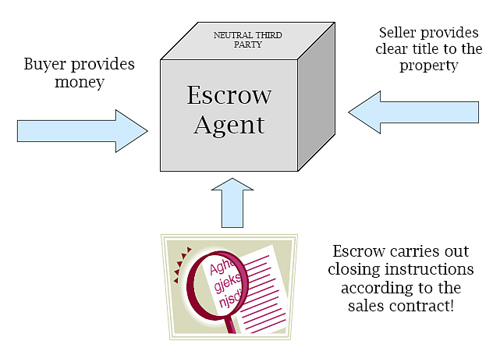 Legal Description of Property
1.  Metes and Bounds

Beginning with a corner at the intersection of two stone walls near an apple tree on the north side of Muddy Creek road one mile above the junction of Muddy and Clear Creeks, north for 150 rods to the end of the stone wall bordering the road, then northwest along a line to a large standing rock on the corner of John Smith's place, thence west 150 rods to the corner of a barn near a large oak tree, thence south to Muddy Creek road, thence down the side of the creek road to the starting point.
2.  Rectangular Survey (Government) System
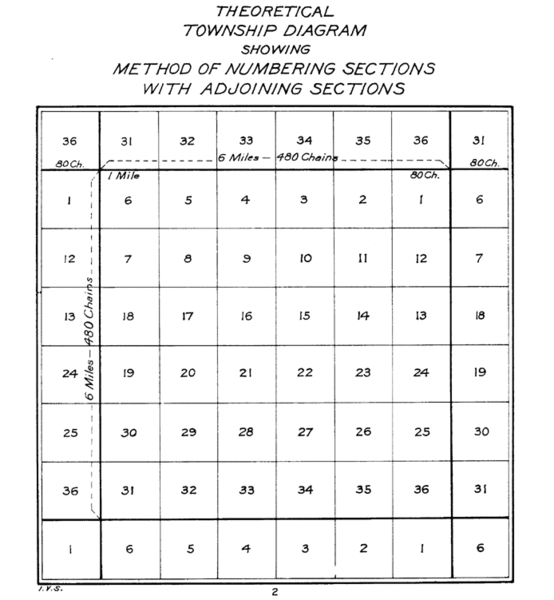 E ½ of the NW ¼ of the SW1/4 of Section 8, etc.
3.  Lot and Block – Plat Maps
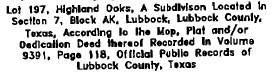 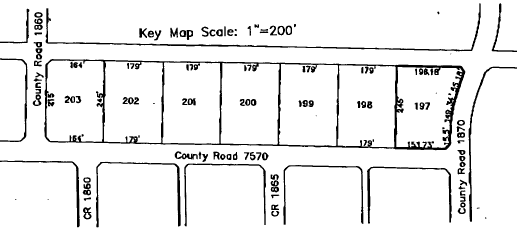